חוברת מקורות – השומר החדש
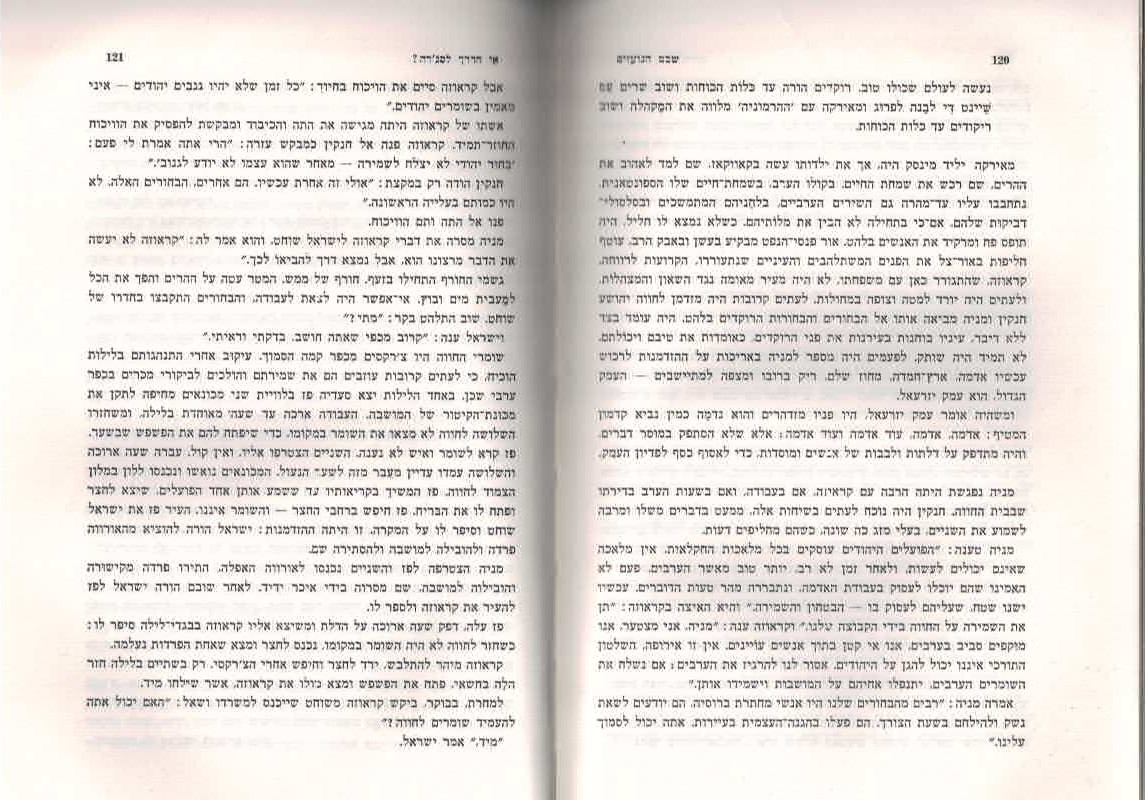 שמירה ראשונה בסג'רה
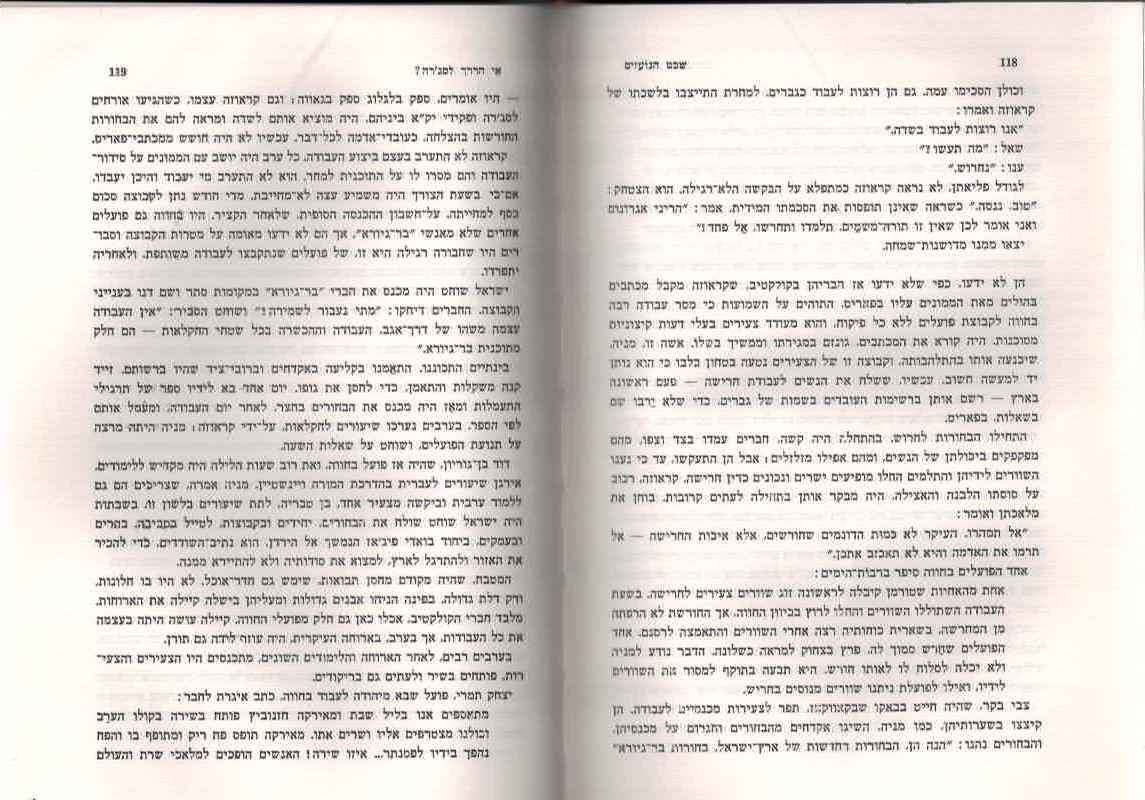 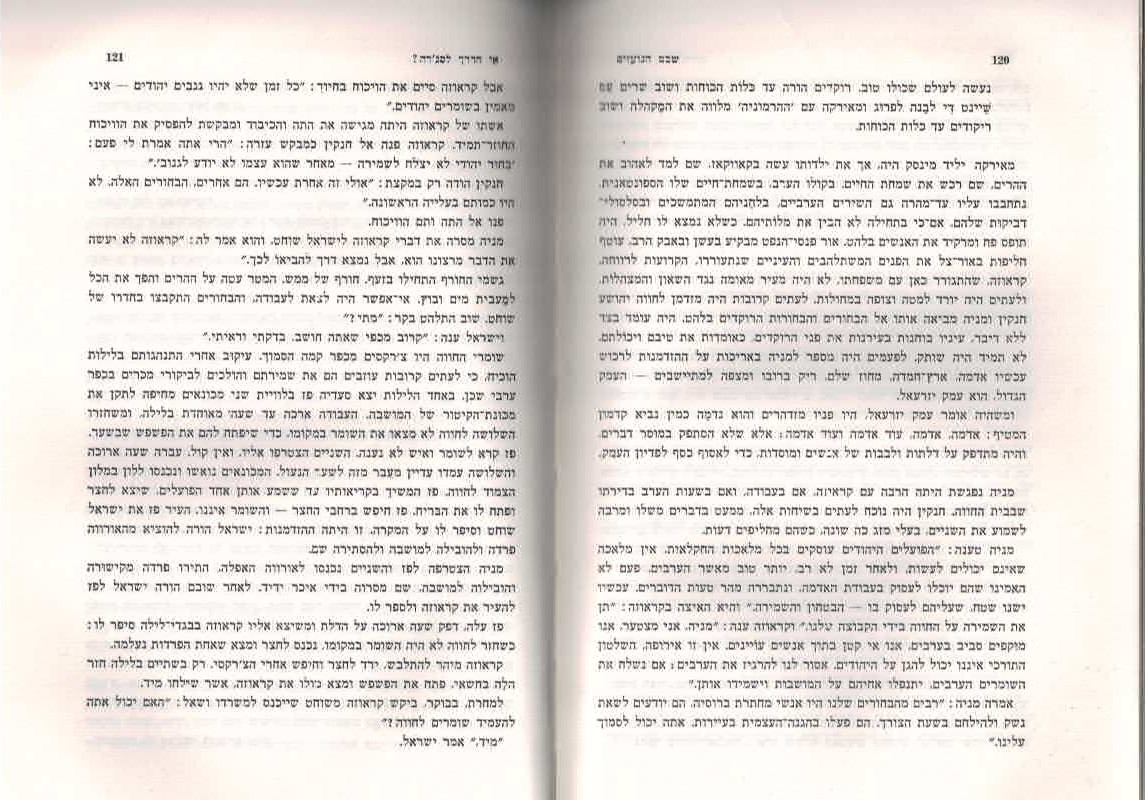 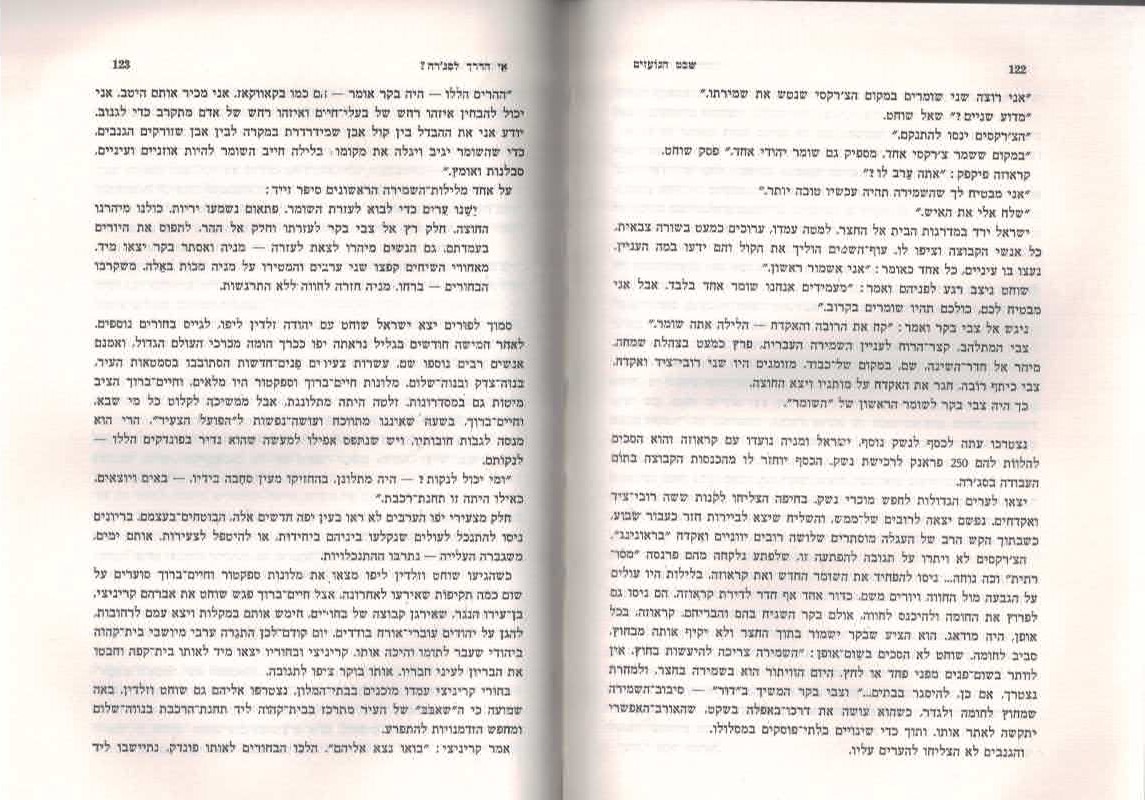 שמירה ראשונה בסג'רה
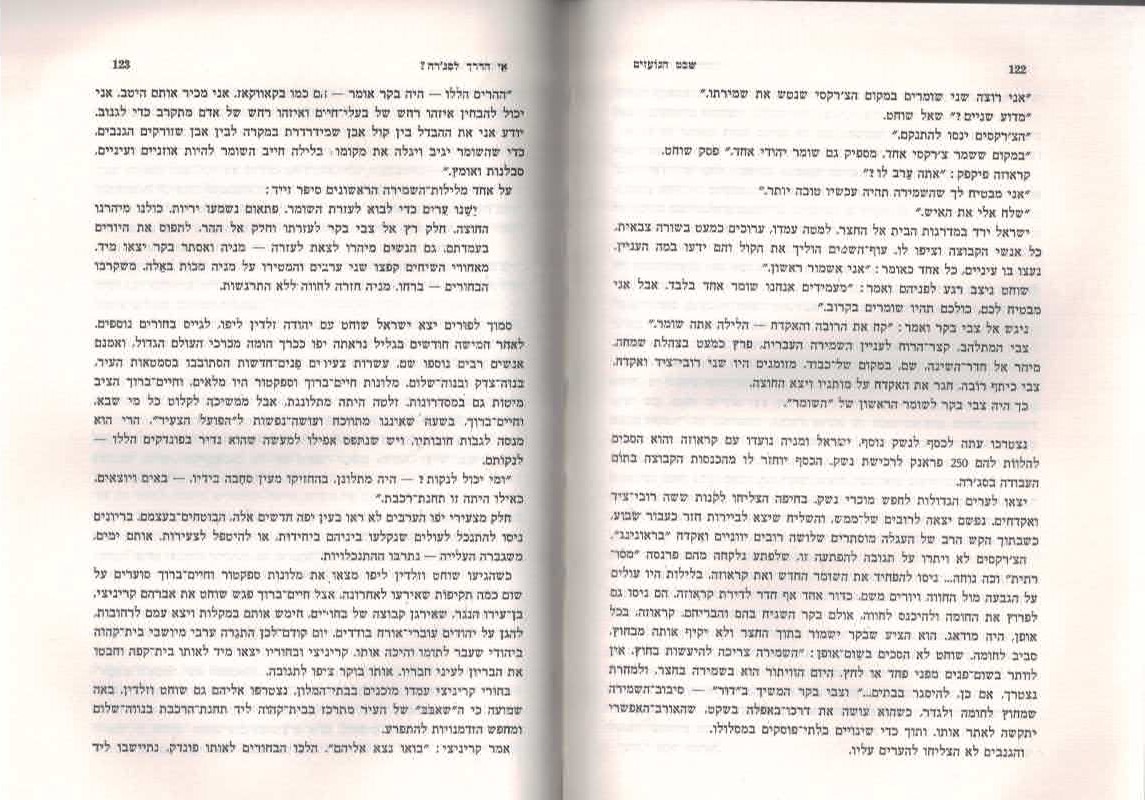 חוברת מקורות – השומר החדש
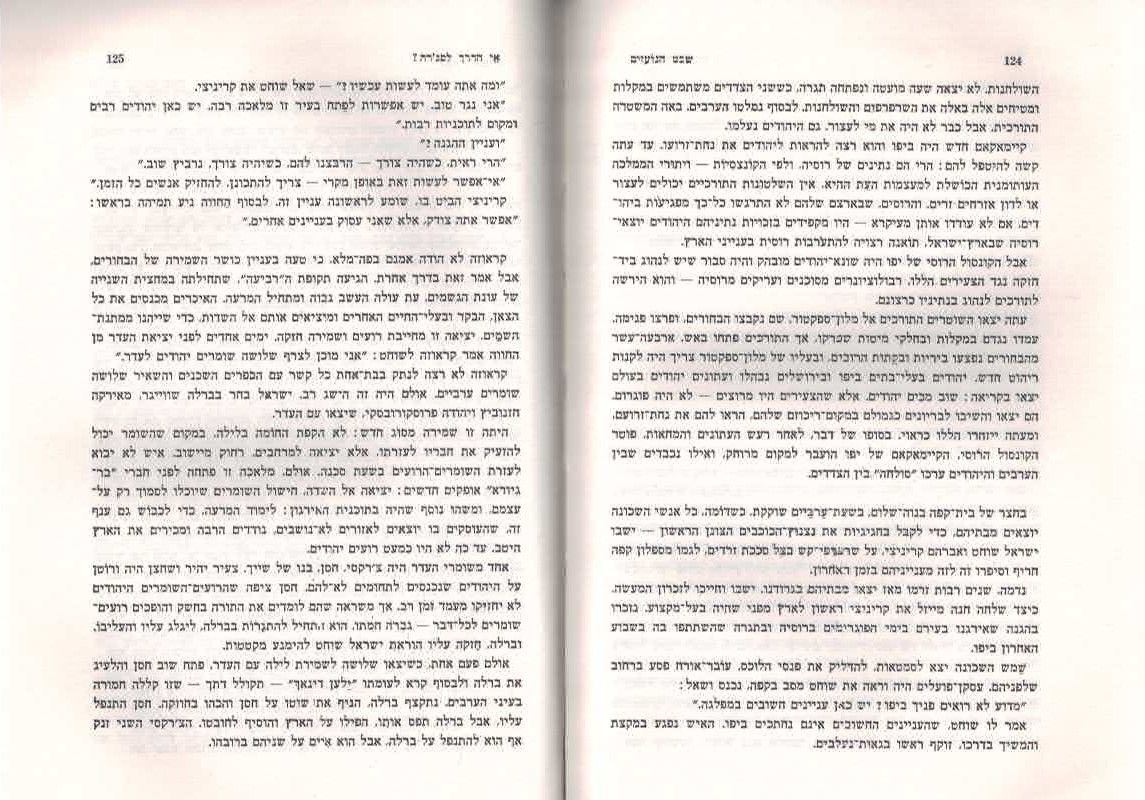 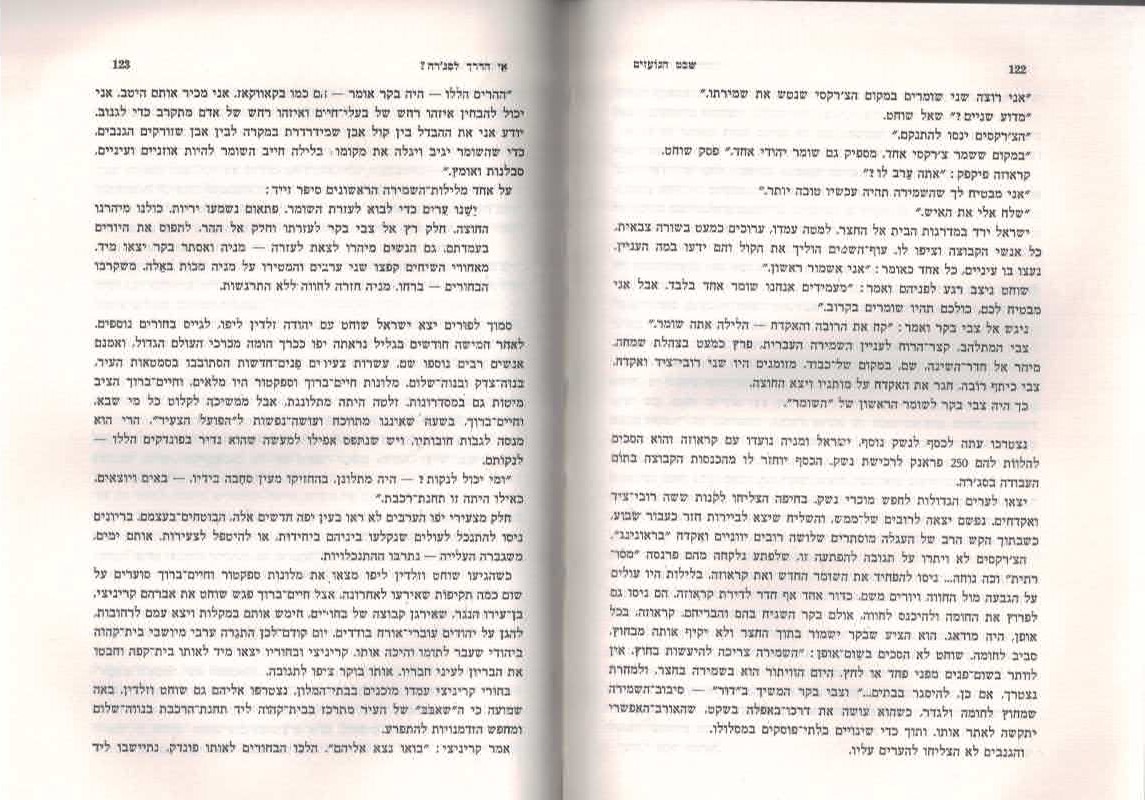